#iomifido
Promozione 8X1000 
con i social network
Descrizione del contesto
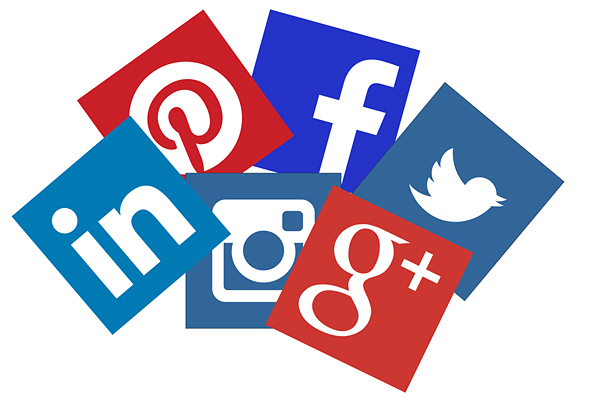 Fase 1:

Attuare la promozione attraverso brevi video (max 1 minuto) personalizzati per ogni forania/vicaria da divulgare attraverso le varie piattaforme social
Video di esempio
Descrizione del contesto
Fase 2:

Creare una App diocesana che:
riassuma i contenuti video di tutte le foranie/vicarie 
Contenga i format di alcuni concorsi creativi (con materiale scaricabile e adattabile: logo, video, restauro, pastorale, ecc…)
Tenga aggiornati su progetti in corso e futuri
Descrizione del contesto
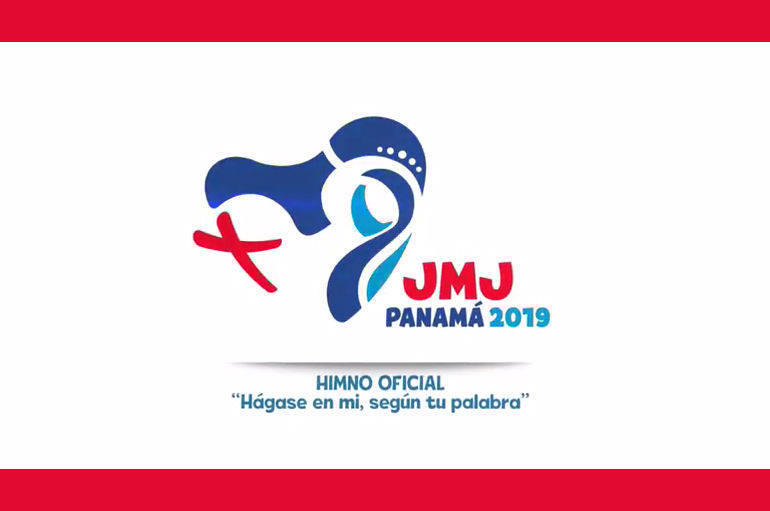 Fase 3:

Programmare una Giornata diocesana dei giovani (per es. la domenica delle palme – data GMG annuale) con premiazione dei vincitori dei vari concorsi creativi
Grazieperl’attenzione